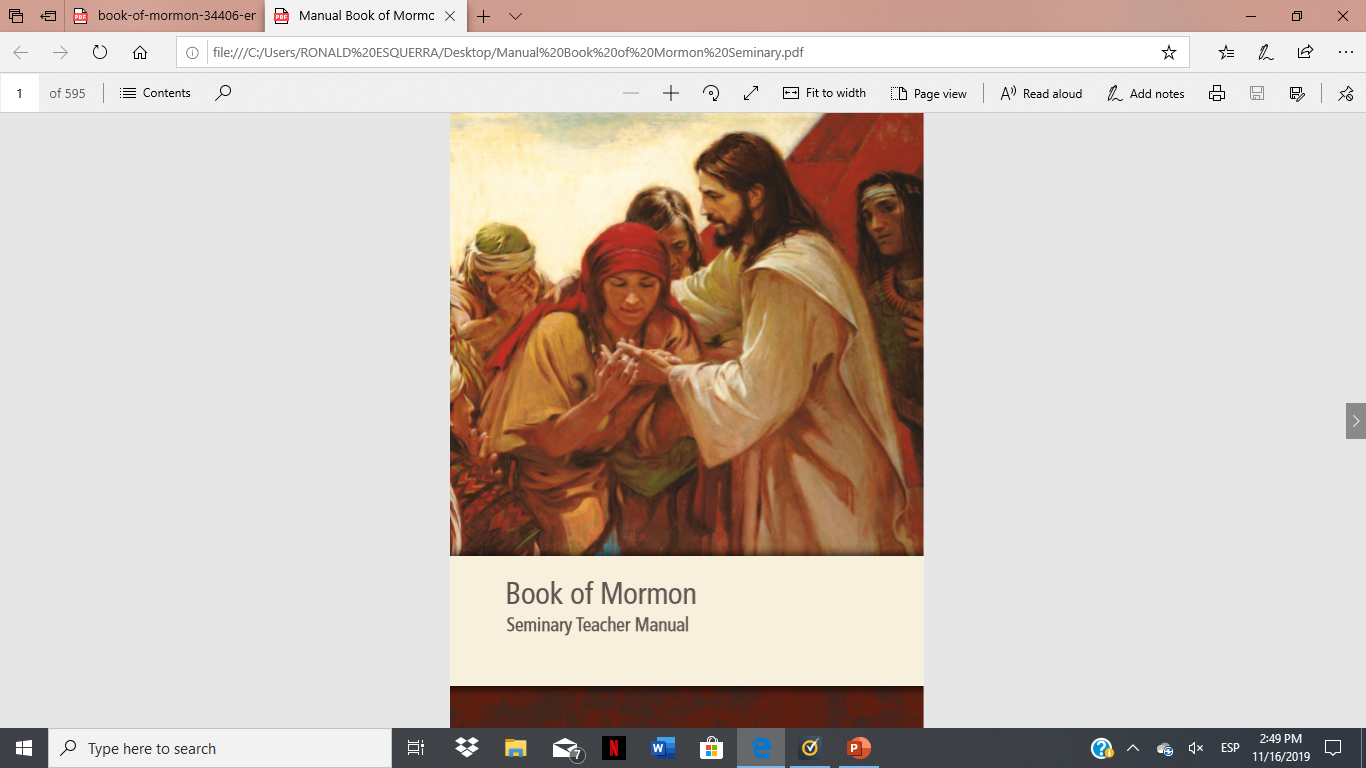 SEMINARY
El Libro de Mormón
LESSON 9
1 Nephi 5
LESSON 9
1 Nephi 5:1-9
“Lehi’s sons return safely to their family 
in the wilderness”
LESSON 9
1 Nephi 5:1-3
1 And it came to pass that after we had come down into the wilderness unto our father, behold, he was filled with joy, and also my mother, Sariah, was exceedingly glad, for she truly had mourned because of us.
2 For she had supposed that we had perished in the wilderness; and she also had complained against my father, telling him that he was a visionary man; saying: Behold thou hast led us forth from the land of our inheritance, and my sons are no more, and we perish in the wilderness.
3 And after this manner of language had my mother complained against my father.
What were Sariah’s complaints?
1 Nephi 5:4-6
4 And it had come to pass that my father spake unto her, saying: I know that I am a visionary man; for if I had not seen the things of God in a vision I should not have known the goodness of God, but had tarried at Jerusalem, and had perished with my brethren.
5 But behold, I have obtained a land of promise, in the which things I do rejoice; yea, and I know that the Lord will deliver my sons out of the hands of Laban, and bring them down again unto us in the wilderness.
6 And after this manner of language did my father, Lehi, comfort my mother, Sariah, concerning us, while we journeyed in the wilderness up to the land of Jerusalem, to obtain the record of the Jews.
LESSON 9
What impresses you about how Lehi responded to Sariah’s complaining?
What can we learn from Lehi’s response to Sariah?
1 Nephi 5:7-9
7 And when we had returned to the tent of my father, behold their joy was full, and my mother was comforted.
8 And she spake, saying: Now I know of a surety that the Lord hath commanded my husband to flee into the wilderness; yea, and I also know of a surety that the Lord hath protected my sons, and delivered them out of the hands of Laban, and given them power whereby they could accomplish the thing which the Lord hath commanded them. And after this manner of language did she speak.
9 And it came to pass that they did rejoice exceedingly, and did offer sacrifice and burnt offerings unto the Lord; and they gave thanks unto the God of Israel.
What did Sariah gain from this experience?
LESSON 9
1 Nephi 5:10-22
“Lehi searches the plates 
of brass”
LESSON 9
1 Nephi 5:11–16
11 And he beheld that they did contain the five books of Moses, which gave an account of the creation of the world, and also of Adam and Eve, who were our first parents;
12 And also a record of the Jews from the beginning, even down to the commencement of the reign of Zedekiah, king of Judah;
13 And also the prophecies of the holy prophets, from the beginning, even down to the commencement of the reign of Zedekiah; and also many prophecies which have been spoken by the mouth of Jeremiah.
14 And it came to pass that my father, Lehi, also found upon the plates of brass a genealogy of his fathers; wherefore he knew that he was a descendant of Joseph; yea, even that Joseph who was the son of Jacob, who was sold into Egypt, and who was preserved by the hand of the Lord, that he might preserve his father, Jacob, and all his household from perishing with famine.
15 And they were also led out of captivity and out of the land of Egypt, by that same God who had preserved them.
16 And thus my father, Lehi, did discover the genealogy of his fathers. And Laban also was a descendant of Joseph, wherefore he and his fathers had kept the records.
LESSON 9
Elder D. Todd Christofferson of the Quorum of the Twelve Apostles:
“When I say ‘study,’ I mean something more than reading. It is a good thing sometimes to read a book of scripture within a set period of time to get an overall sense of its message, but for conversion, you should care more about the amount of time you spend in the scriptures than about the amount you read in that time. I see you sometimes reading a few verses, stopping to ponder them, carefully reading the verses again, and as you think about what they mean, praying for understanding, asking questions in your mind, waiting for spiritual impressions, and writing down the impressions and insights that come so you can remember and learn more. Studying in this way, you may not read a lot of chapters or verses in a half hour, but you will be giving place in your heart for the word of God, and He will be speaking to you. Remember Alma’s description of what it feels like: ‘It beginneth to enlarge my soul; yea, it beginneth to enlighten my understanding, yea, it beginneth to be delicious to me’ [Alma 32:28]” (“When Thou Art Converted,” Ensign or Liahona, May 2004, 11–12).
How did searching the brass plates influence Lehi?
As we search the scriptures, we can be filled with the Holy Spirit and receive revelation.
In what ways have you been blessed by searching the scriptures?
When have you felt the Holy Spirit while studying the scriptures?
LESSON 9
Elder Robert D. Hales of the Quorum of the Twelve Apostles testifies of the blessings of searching the scriptures:
When we want to speak to God, we pray. And when we want Him to speak to us, we search the scriptures; for His words are spoken through His prophets. He will then teach us as we listen to the promptings of the Holy Spirit. 
“If you have not heard His voice speaking to you lately, return with new eyes and new ears to the scriptures. They are our spiritual lifeline” (“Holy Scriptures: The Power of God unto Our Salvation,” Ensign or Liahona, Nov. 2006, 26–27).
1 Nephi 5:21-22
21 And we had obtained the records which the Lord had commanded us, and searched them and found that they were desirable; yea, even of great worth unto us, insomuch that we could preserve the commandments of the Lord unto our children.
22 Wherefore, it was wisdom in the Lord that we should carry them with us, as we journeyed in the wilderness towards the land of promise.
LESSON 9
Why is it wise for us to carry the scriptures with us in our journeys?
In what ways can we carry the scriptures with us?
LESSON 9